Ministry of Investment,
Industry and Trade of the Republic of Uzbekistan
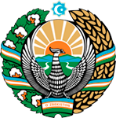 Production of liquid fertilizers
Project overview
Business model: manufacturing facility with production capacity200 thsd liters of liquid fertilizers per year
Financing
50 mln USD
Project scope
Construction of alkyl benzol
Production process for liquid fertilizers
Incentives
Infrastructure development at state cost* (project cost exceeding 15 mln USD)

Across the Republic, 27 FEZs offer tax breaks on land, property, water and CIT. 
(CIT - applied for investments over 3 mln USD)
Stabilization and Conditioning
Grinding and raw material preparation
Dissolution and mixing
Filtration and purification
Project description
Domestic market
Access to Central Asian markets.
International markets
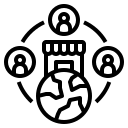 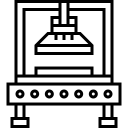 2 production lines
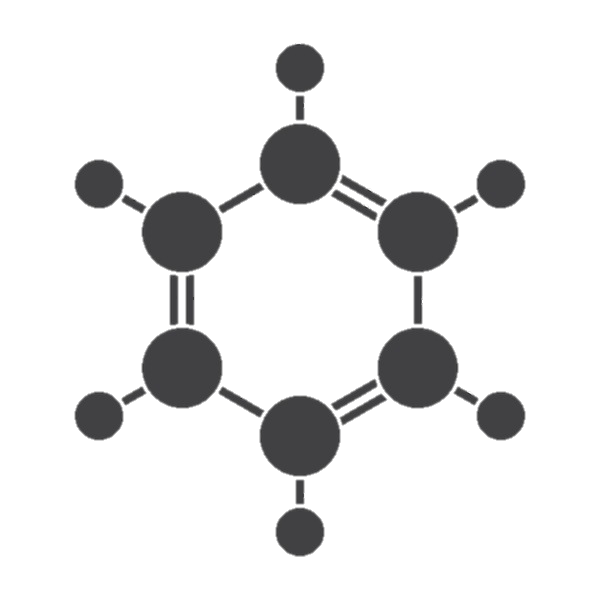 Capability to produce various grades and compositions
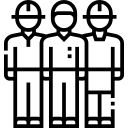 ~100 employees
Production and trade volume of potash products (2024)
Production
Export
Import
Consumption
Infrastructure
Gas                                           12 cents/m³
Electricity                             7 cents/kWh
Water                                     20 cents/m³
42 thsd tons
238 thsd tons
3,8 thsd tons
204 thsd tons
Ministry of Investment,
Industry and Trade of the Republic of Uzbekistan
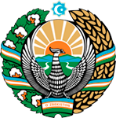 We invite to invest in production of liquid fertilizers in Uzbekistan
Trade agreements
Project overview
Competition: Uzbekistan offers highly competitive structure of operating costs for manufacturing of finished goods internationally
CIS Free Trade Agreement creates more integrated and open market with CIS countries.
GSP+ agreement allows to export to EU at reduced or zero tariff for 6 200 products.
Average gas cost,
US cents per m3
Import of potash fertilizers in Uzbekistan, USD mln
Average wage, USD ths per month
Top-7 potash fertilizers exporters, USD bln
Location
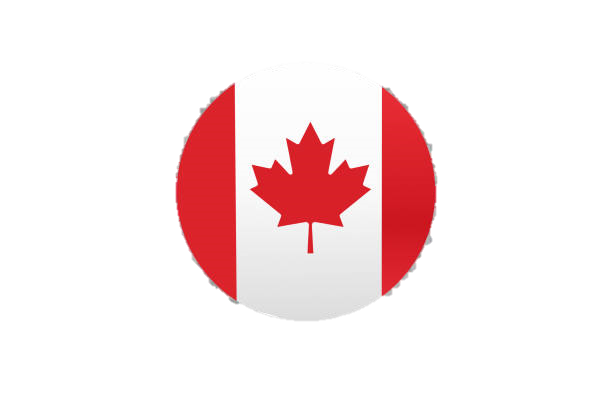 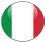 Republic of Karakalpakstan
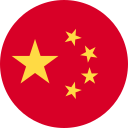 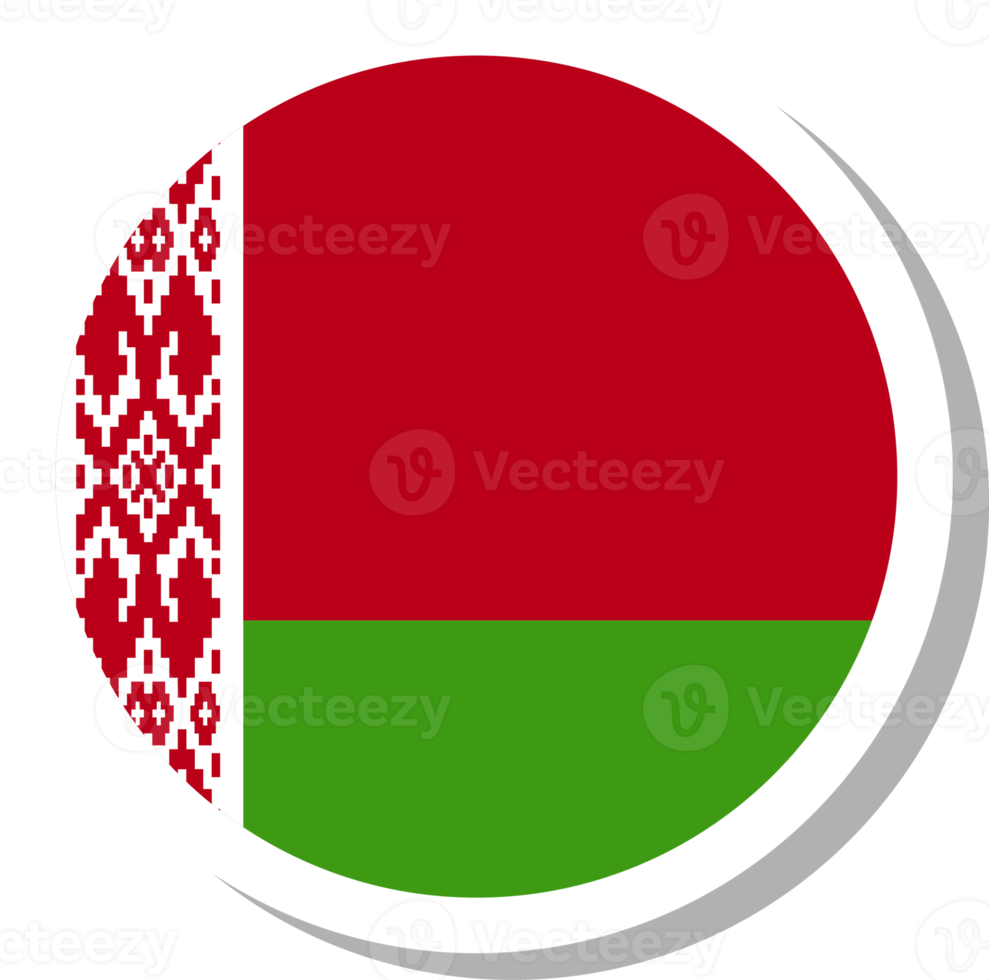 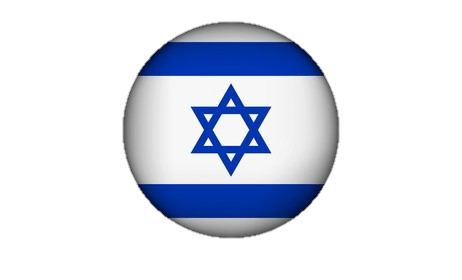 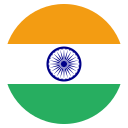 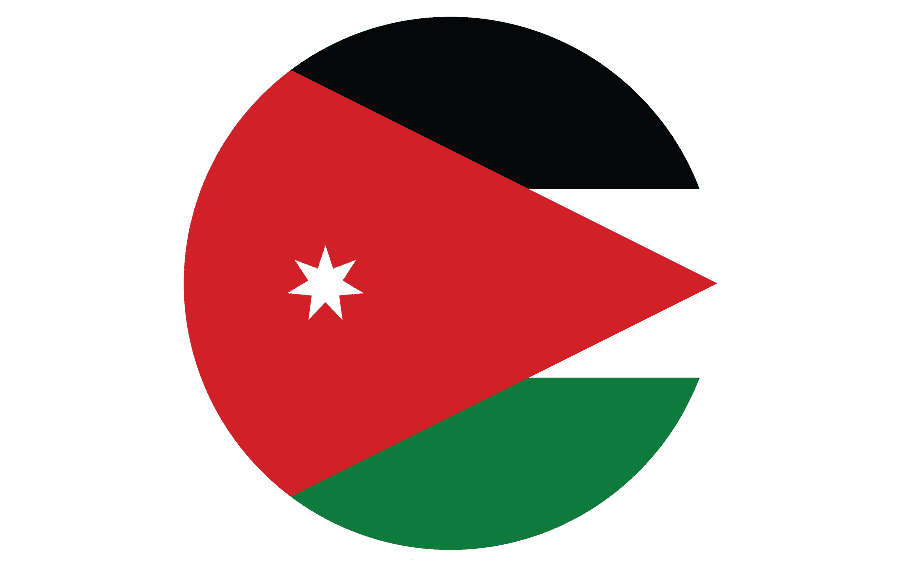 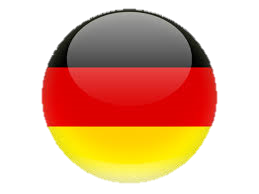 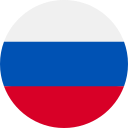 Uzbekistan
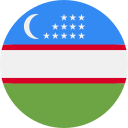 Availability of labor in oil & gas industry
Local liquid fertilizers producers can benefit from:
- Growing agricultural sector
- Availability of skilled & unskilled labor
- Stable political and security environment
- Infrastructure development at state cost
- Incentives: Free economic  zones offer tax breaks on land, CIT, water
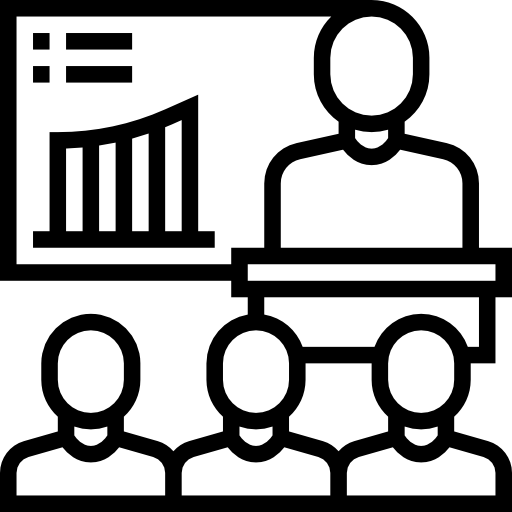 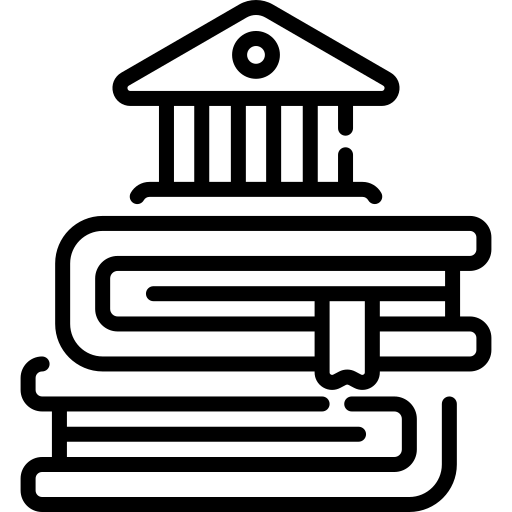 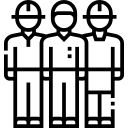 Ministry of Investment,
Industry and Trade of the Republic of Uzbekistan
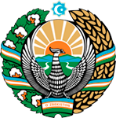 On the strategic international logistics corridor
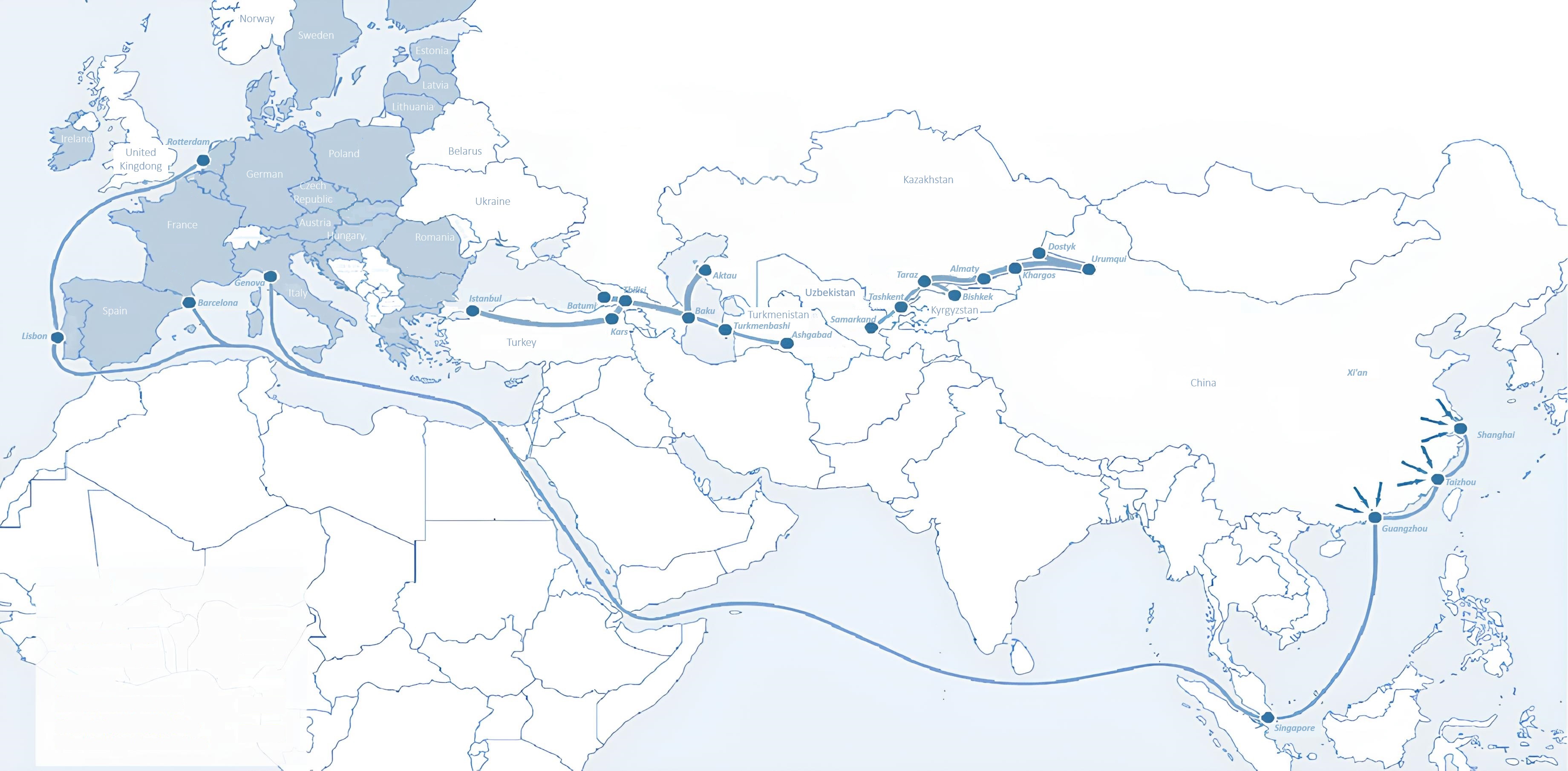 Sankt-Peterburg
Tallin
Latvia
Riga
Moscow
Klaipeda
Hamburg
Minsk
Berlin
Brest
Povorina
Kyiv
Essen
Lviv
Kandiagash
Paris
Volgograd
Chop
Aktogay
Ulan-Bator
Saksaulskaya
Astraxan
Beyney
Bayangal-Mangal
Osh
Kashgar
Malatya
Mersin
Mazar-i-Sharif
Saraxa
Xirat
Afghanistan
Peshavar
Iran
Pakistan
Bandar-e-Abbas
Chakhbahar
Karachi
Ministry of Investment,
Industry and Trade of the Republic of Uzbekistan
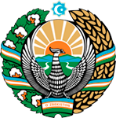 Excellent air connectivity from Tashkent and other Uzbek airports
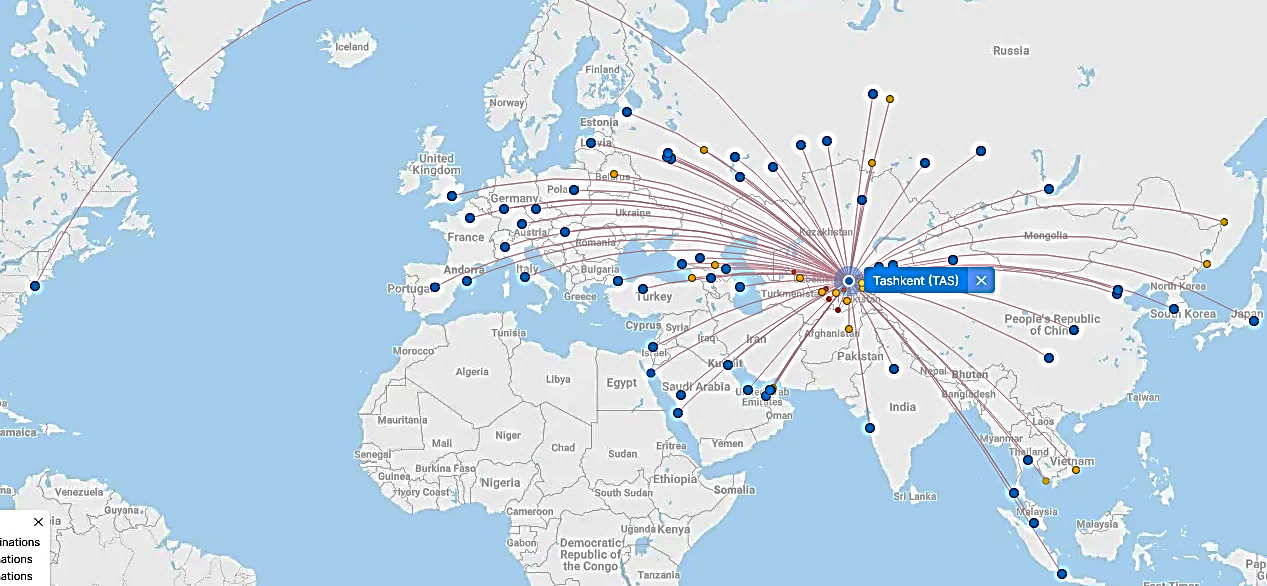 New York
A visa-free policy for tourists from 90 countries

Diverse range of 59 carriers in Uzbekistan’s airport

11 airports across the Country, the main airports are Tashkent, Samarkand and Bukhara